常州大学王诤微电子学院
2023级硕士研究生开题答辩安排通知
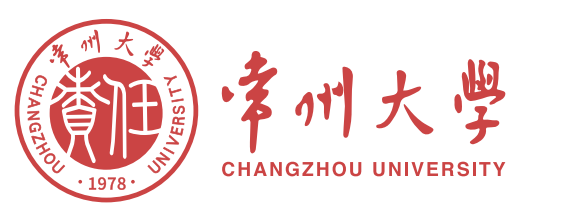 答辩小组委员会成员名单
答辩小组学生名单
时间：2024年10月XX日 上午XX:XX-XX:XX 
地点：立功楼XXX